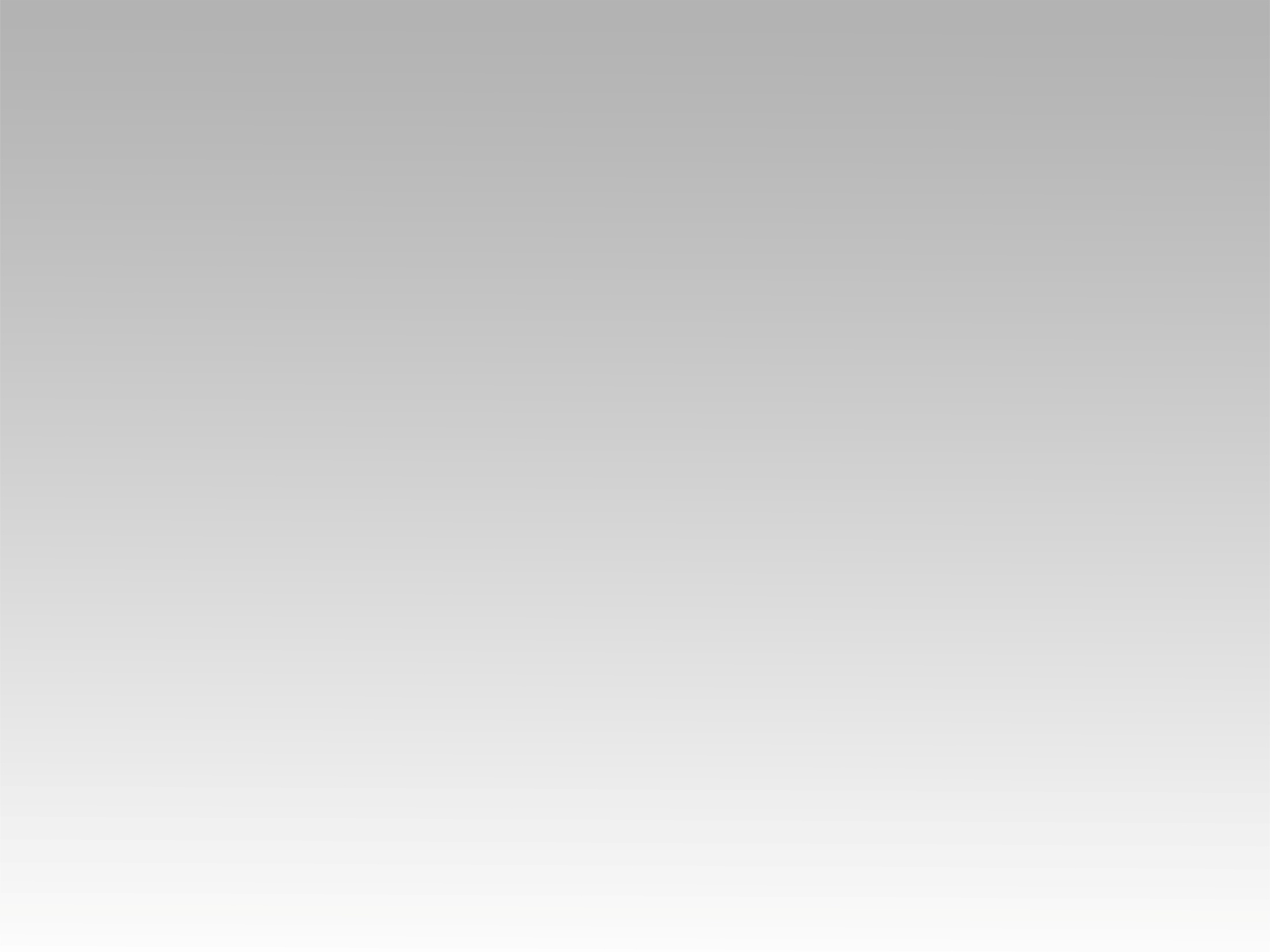 ترنيمة 
إن قلبي ليس يهوى
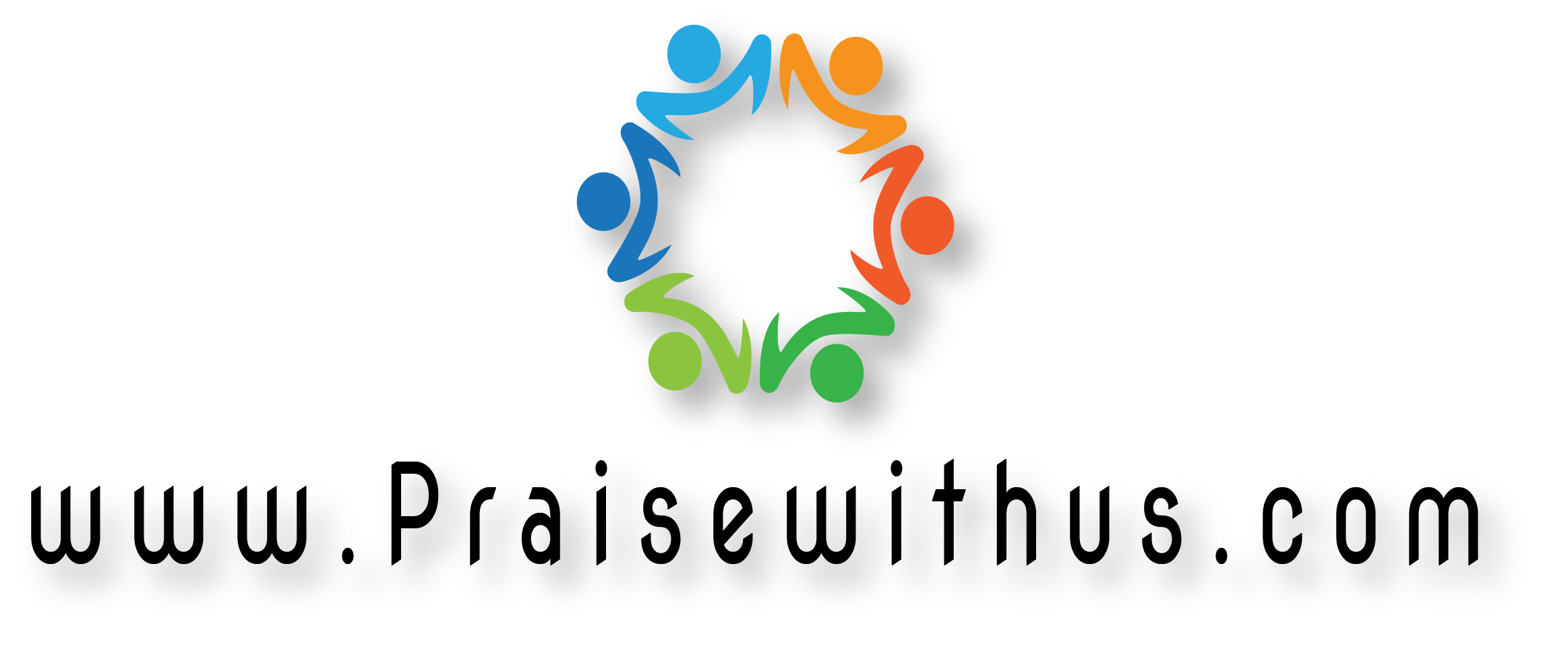 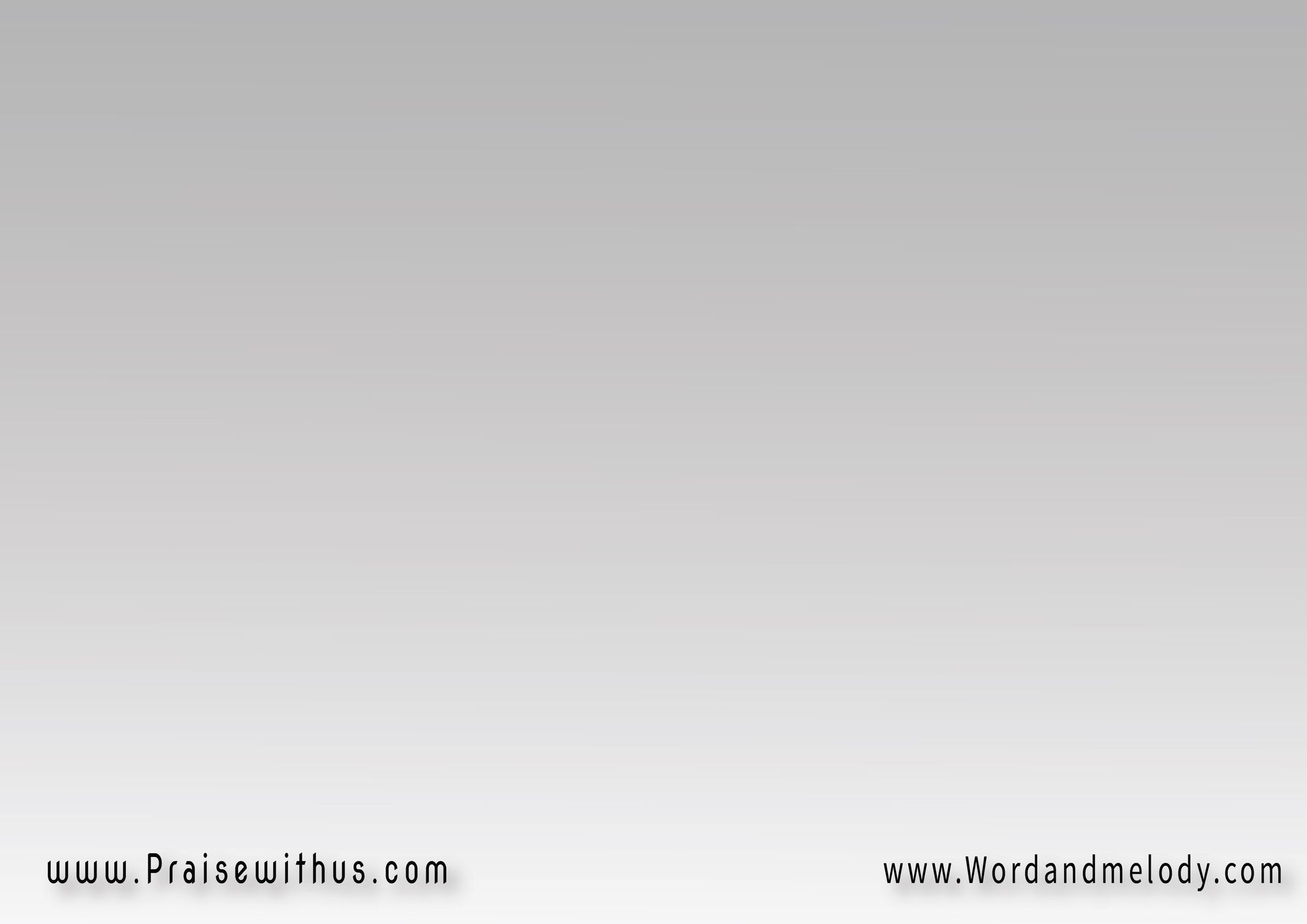 1 – 
إن قلبي ليس يهوىغير فاديَّ الحبيبباسمه نلت خلاصيإذ فداني بالصليب
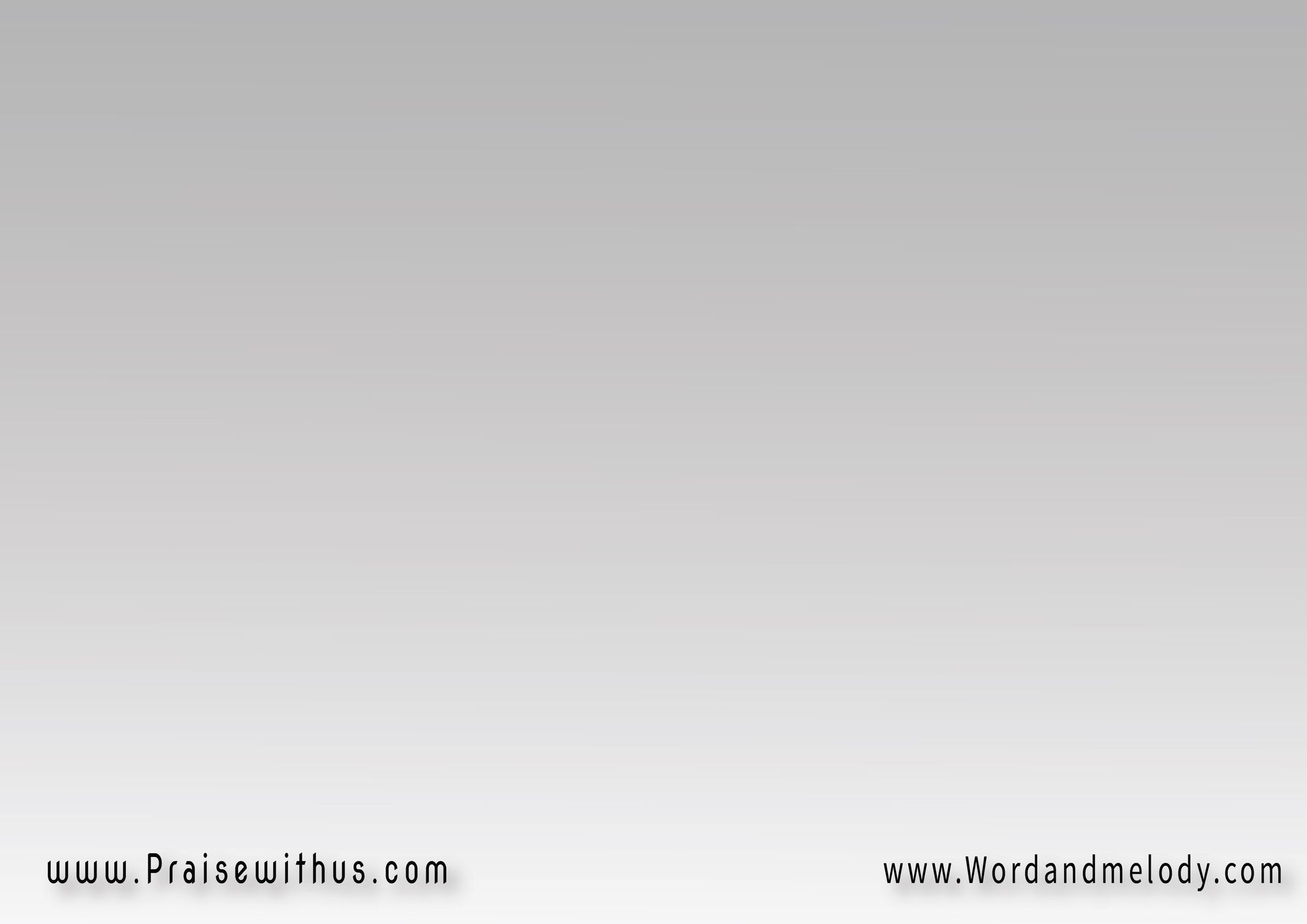 ليس يحلو لي شيءٌما خلا الاسم المجيدأنا لا أرضى سواهفهو لي الخَلُّ الوحيدْ
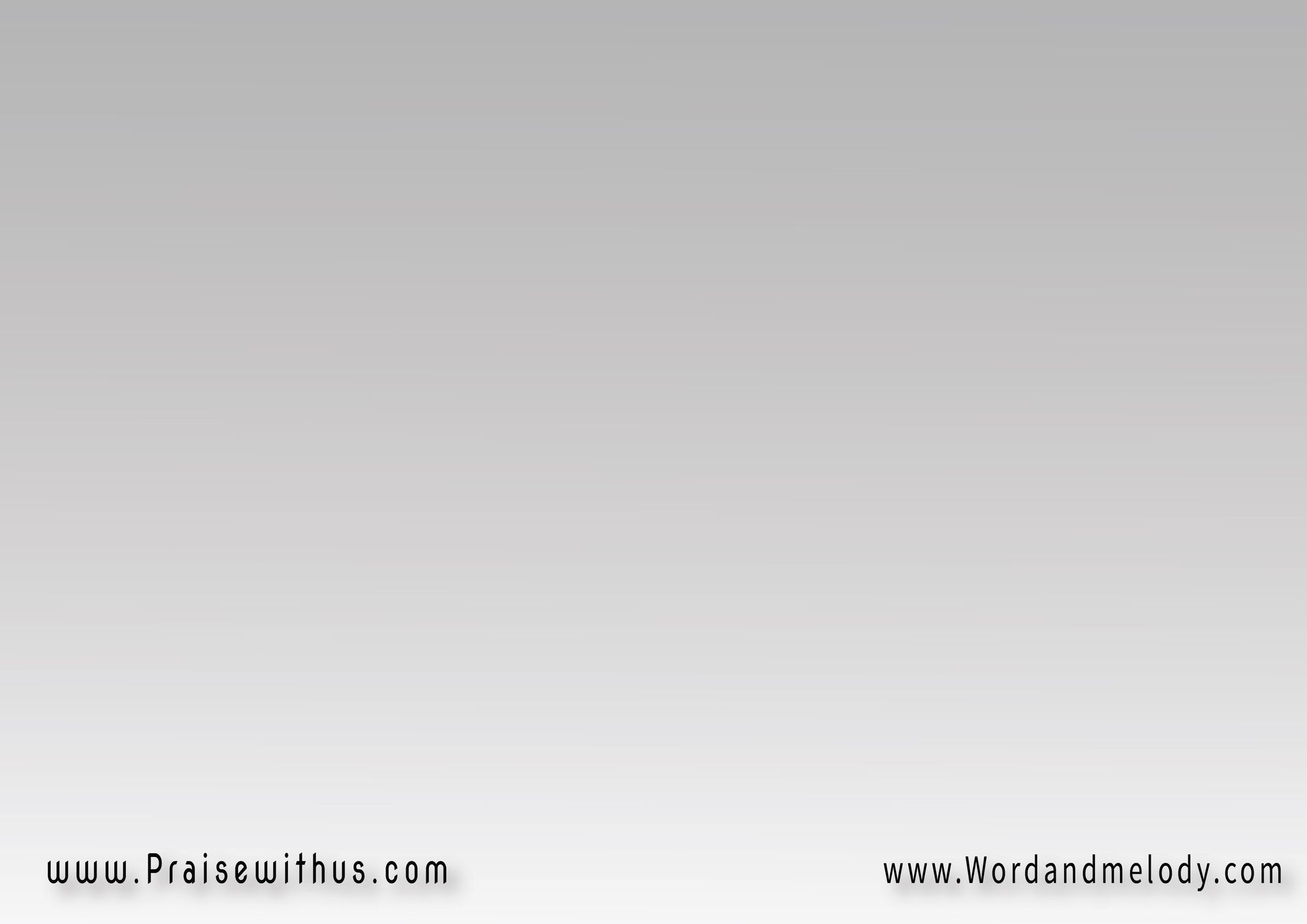 2 – 
كل ما في القلب شوقٌنحو شخصه الكريملست أبغي في حياتيغير مجده العظيم
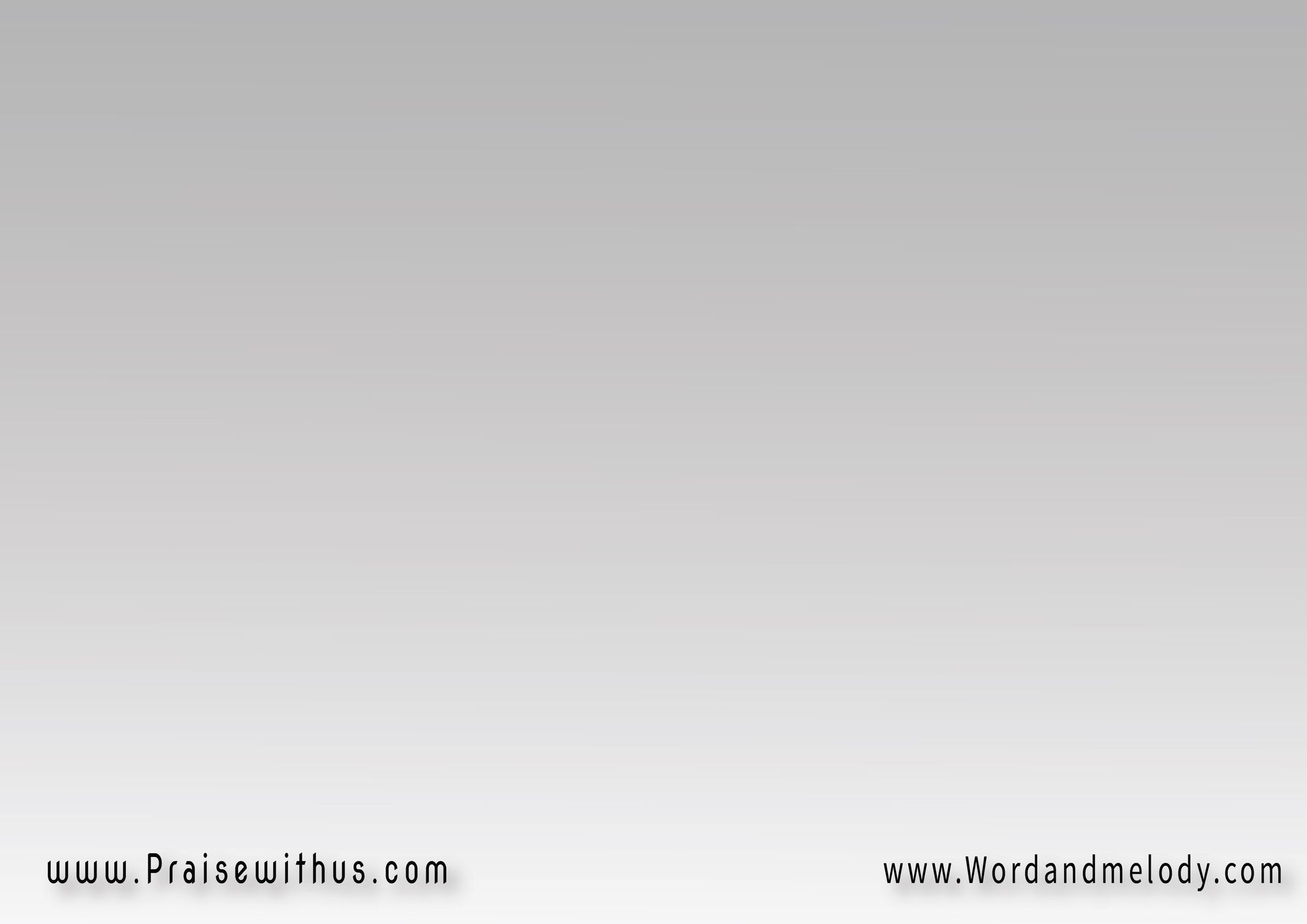 فقوايَ وحياتيملك ربي لا سواهإذ شراني بدماهُمنقذاً أشقى الخطاةْ
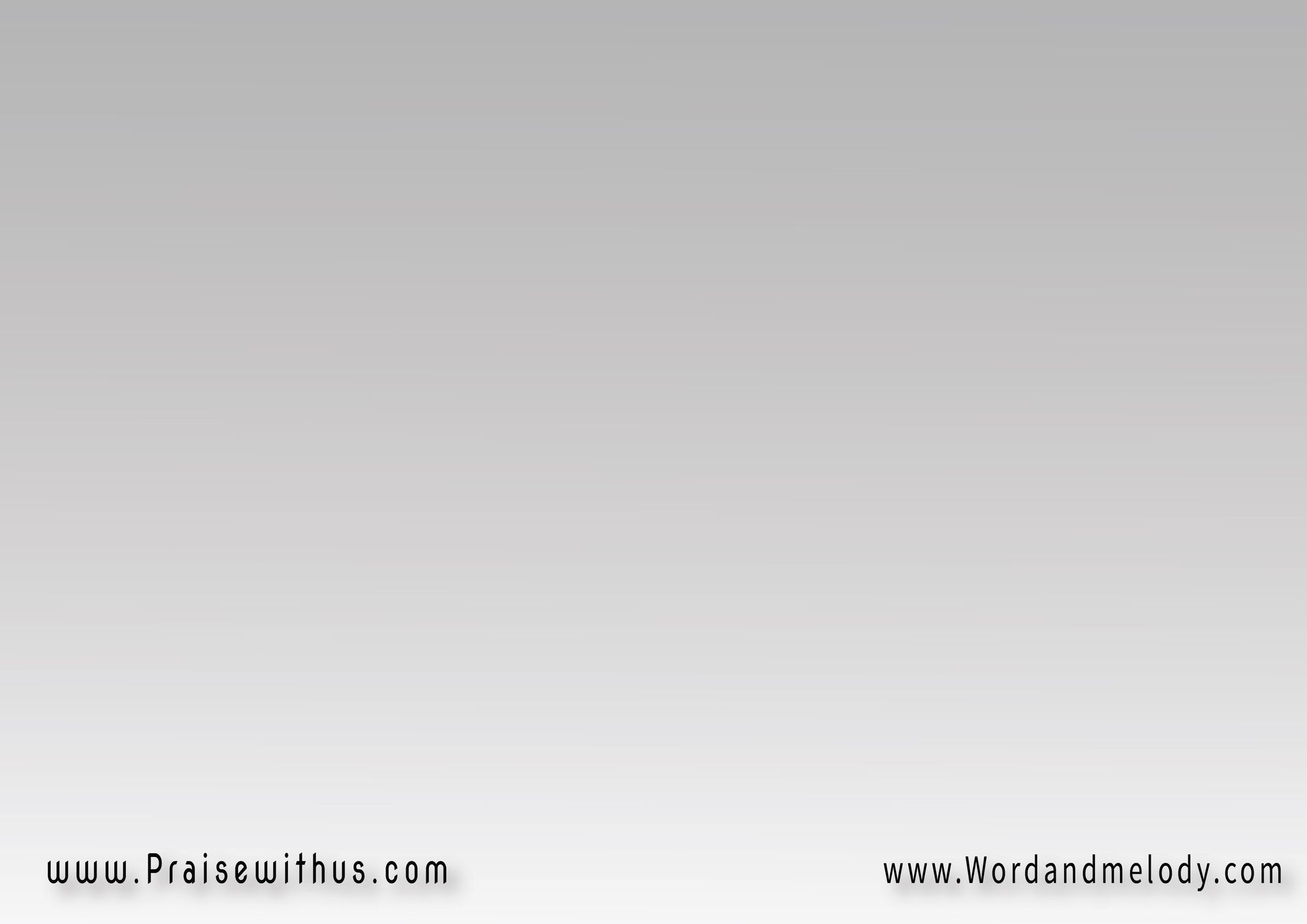 3 – 
كلُّ نفسي ليسوعٍكل ما لي في الحياهْكلُّ حبي وسلاميورجائي في الصلاهْ
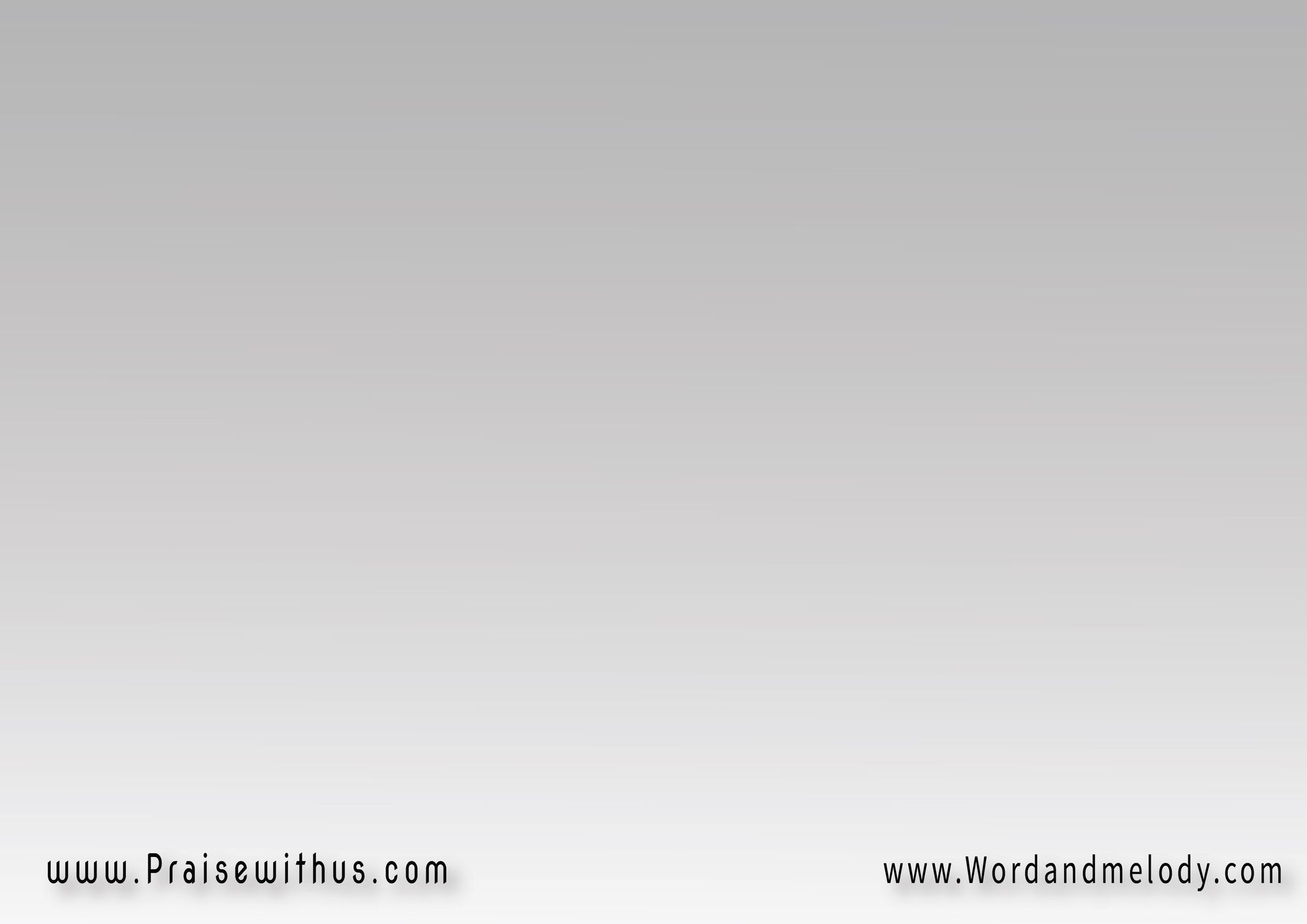 كلُّ قلبي ليسوعٍوهو كَنزي ورجايفافتخاري وعماديإسمُ ربي مشتهاي
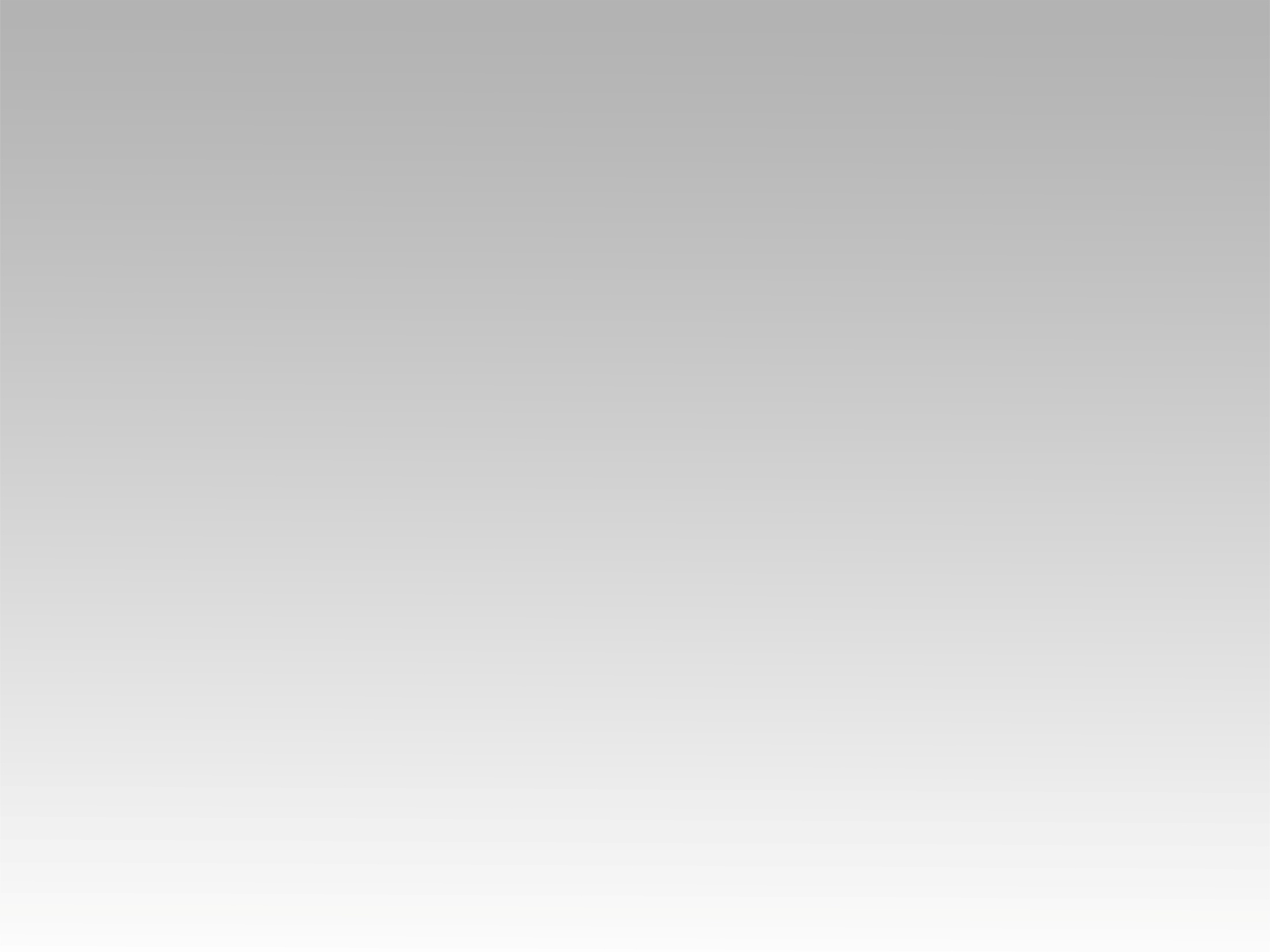 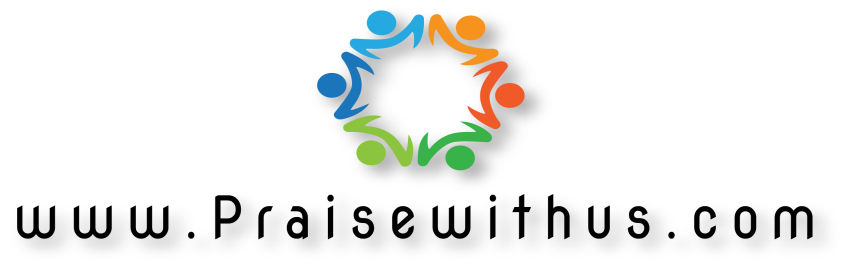